Peopletools 8.55 – utilising the new navigation
SESSION 36008
Thursday, November 10th, 2016
ADU 9-11 November 2016
presenters
Michelle Nunn
Ky Jones
Senior Business Analyst, Projects
Federation University
mc.nunn@federation.edu.au
Consultant
Federation University
ky.jones@federation.edu.au
ADU 9-11 November 2016
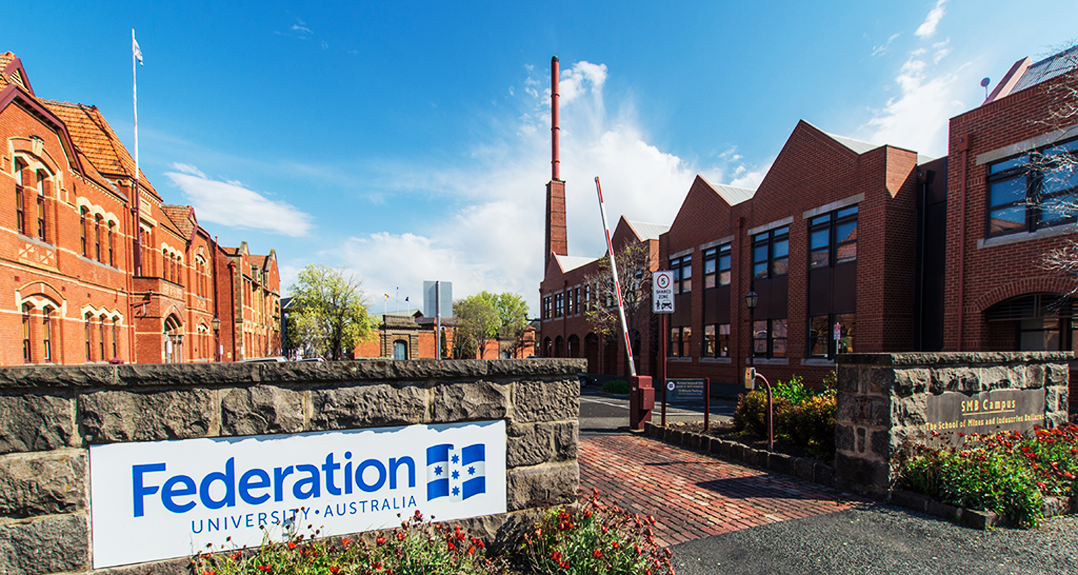 Federation university australia
We offer access to higher education, TAFE, secondary schooling and research opportunities. With campuses in Ballarat, Gippsland and the Wimmera, our programs are also delivered online and via a range of partner institutes across Australia and around the globe. We have approx. 23,000 International and domestic students.
ADU 9-11 November 2016
Federation university & ORACLE
PeopleTools: In the process of upgrading from 8.53 to 8.55
Bundle: 34 
Version: Due to upgrade from 9.0 to 9.2 in 2017
ADU 9-11 November 2016
SECTION 1 What are our plans?
9.2 upgrade
PeopleTools 8.55
ADU 9-11 November 2016
What are our plans?
3
1
Upgrade to version 9.2 in 2017
Currently on version 9.0
2
Campus Solutions
Finance
Contributor Relations
Upgrade to PeopleTools 8.55 in November 2016
ADU 9-11 November 2016
Overall Peopletools upgrade
Standard project structure
7 ½ month timeframe
Removal of Crystal functionality
1 x Contributor Relations delivered crystal report (Grads to Alumni)
1 x Campus Solutions customised crystal report (Enrolment Verification)
100’s x Financials delivered crystal reports (Over 70+ in utilisation)

PeopleSoft Financials de-scoped
ADU 9-11 November 2016
Issues logged with oracle
External URL generated incorrectly from Tile Wizard
Unable to save Tile as a favourite by default
Unable to display image/icon if Tile type = Free Text
Warning Messages cannot be cleared in Google Chrome
Home/Back button selection does not prompt Save
ADU 9-11 November 2016
SECTION 2 why fluid?
Our options
ADU 9-11 November 2016
Why fluid navigation?
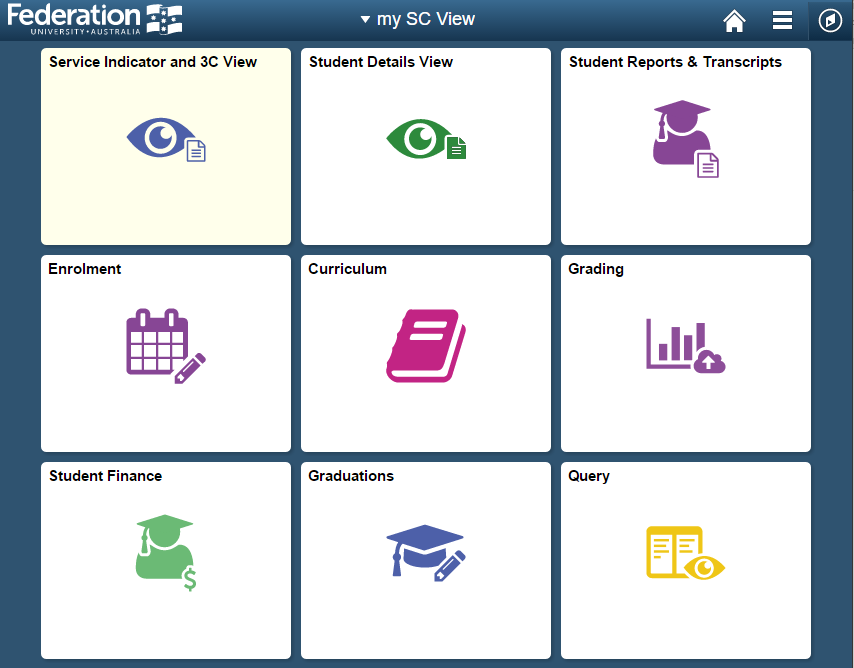 Not mandatory – can turn on ‘Classic Home’
Business were excited
Eager to create their “own” navigation interpretation
Easy introduction to fluid
Tile Wizard and Configuration is a Functional effort
ADU 9-11 November 2016
SECTION 3 homepage design
How did we design our homepages?
ADU 9-11 November 2016
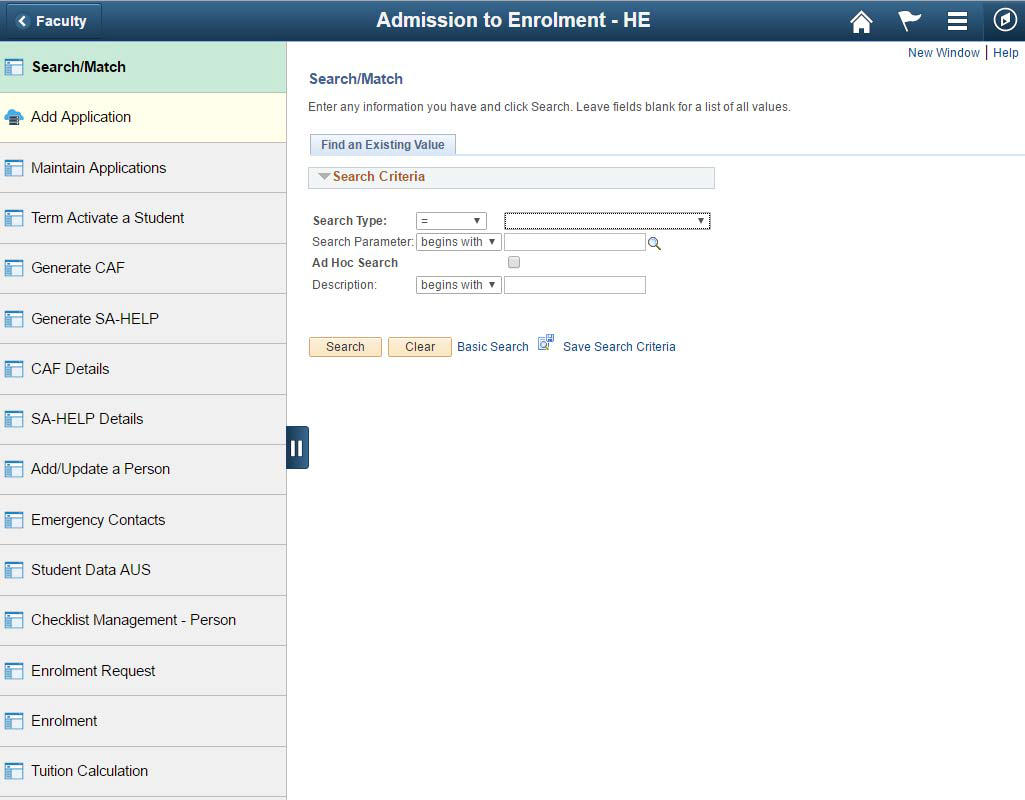 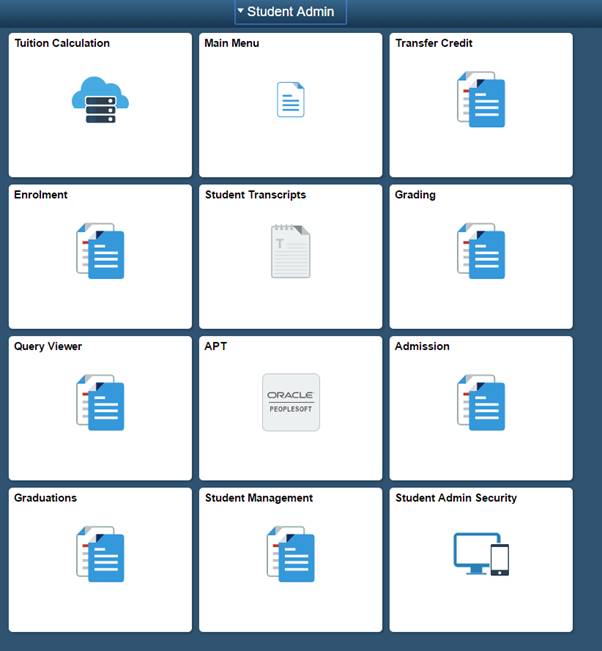 DESIGN
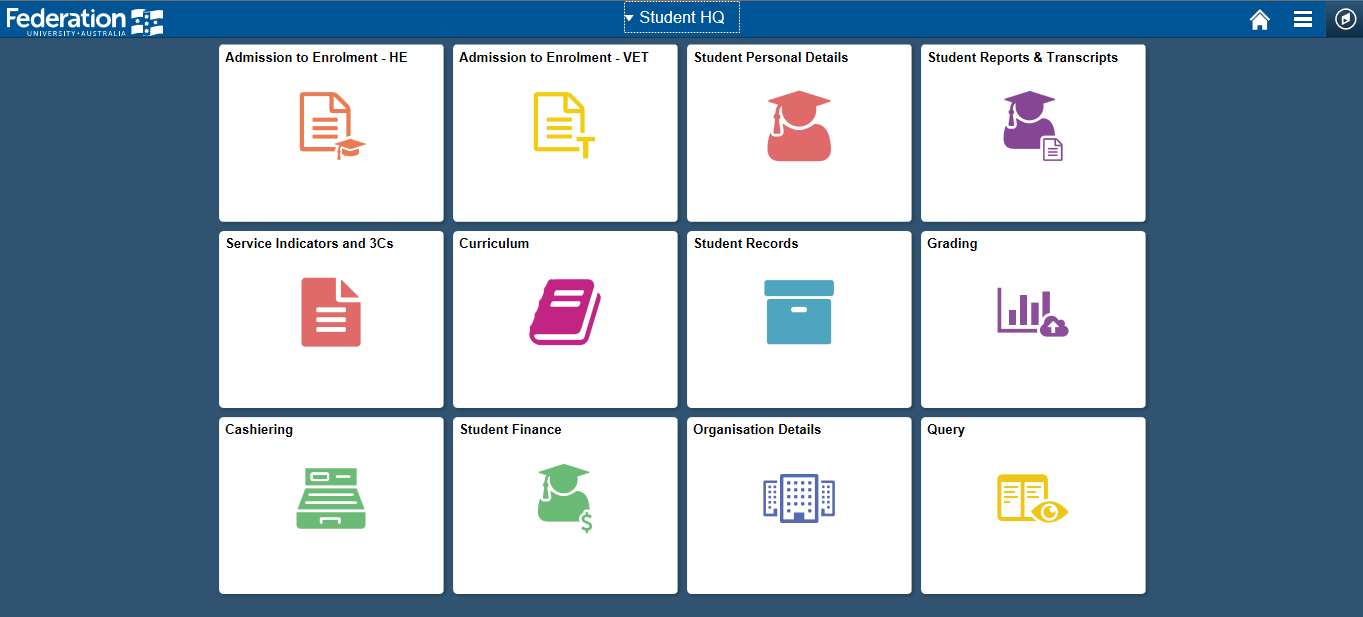 Module based vs Business Process based
ADU 9-11 November 2016
FINAL homepages
ADU 9-11 November 2016
Custom tile
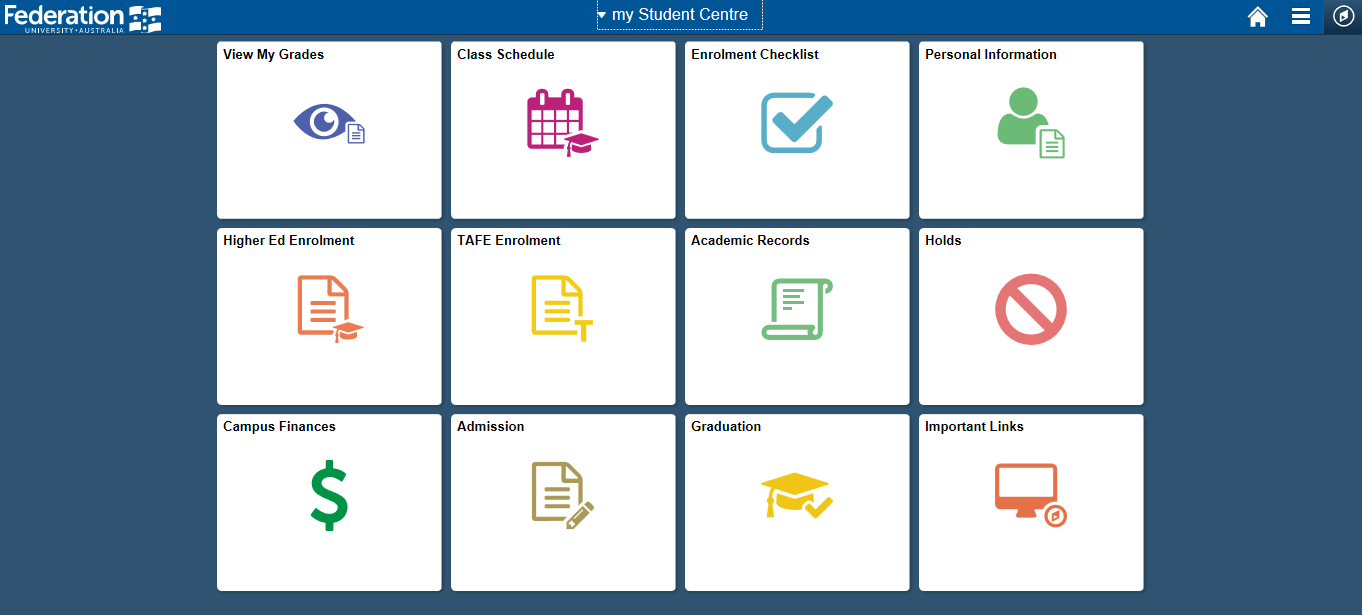 ADU 9-11 November 2016
SECTION 4 branding
Re-branding navigation bar and login page
ADU 9-11 November 2016
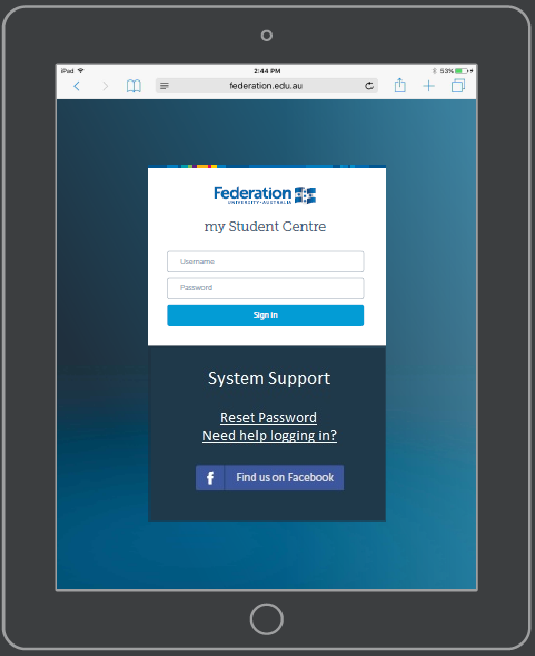 LOGIN pages
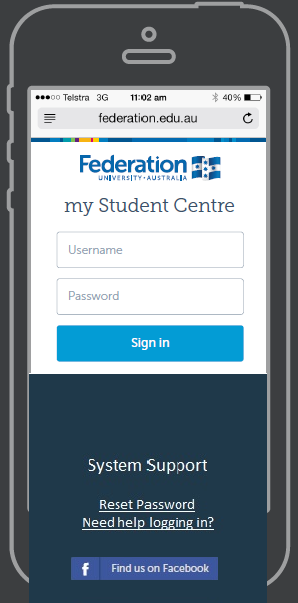 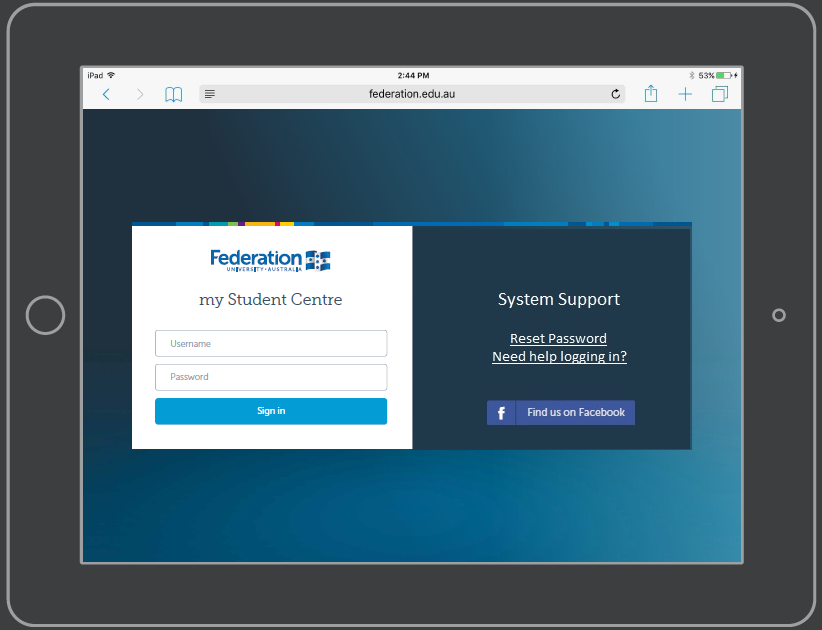 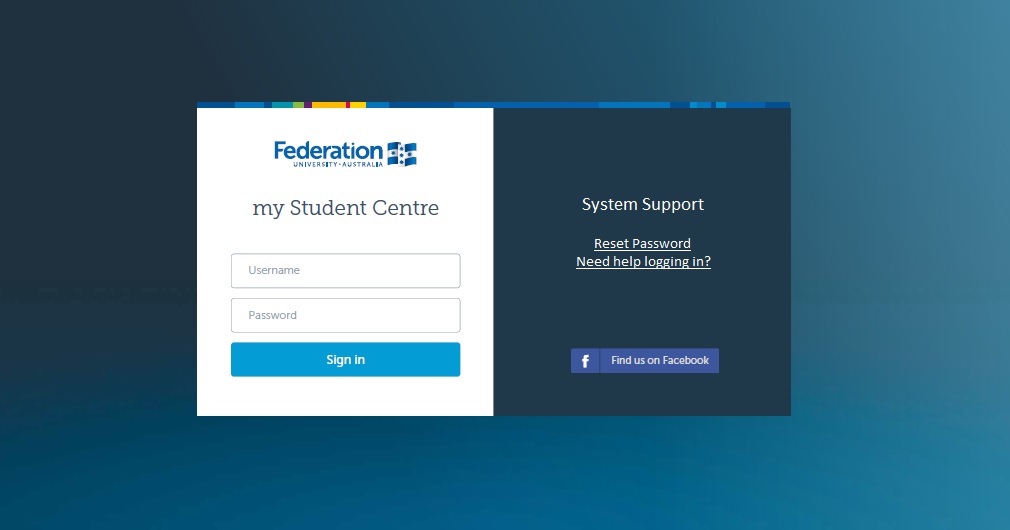 ADU 9-11 November 2016
Banner branding
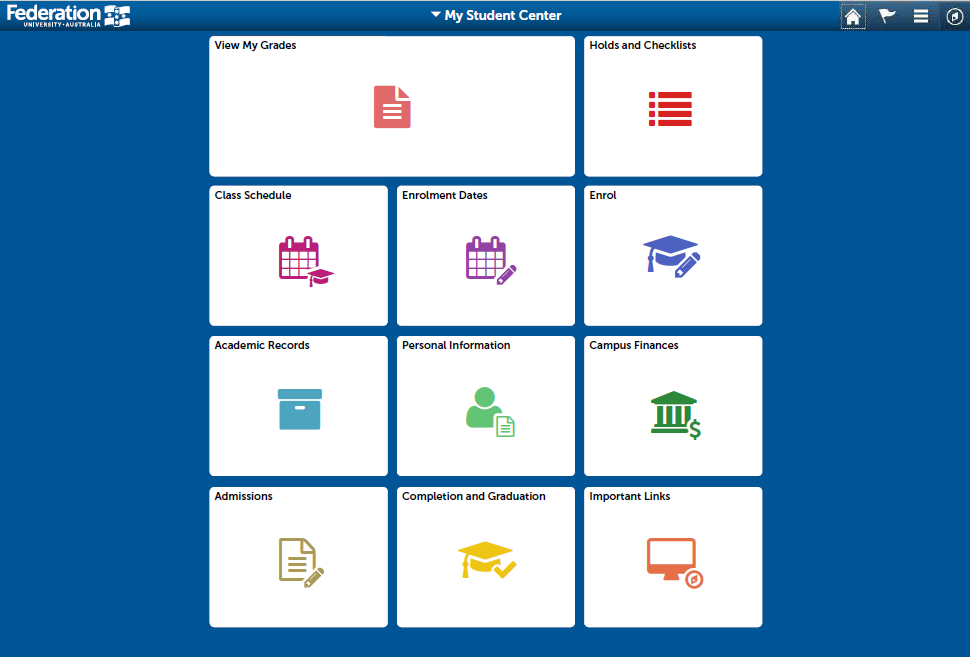 ADU 9-11 November 2016
SECTION 5 Security
Restricting homepage personalisation and assigning homepages
ADU 9-11 November 2016
security
User: JBROWNBusiness Title: Admissions Coordinator
Security Role: UB HP Admissions
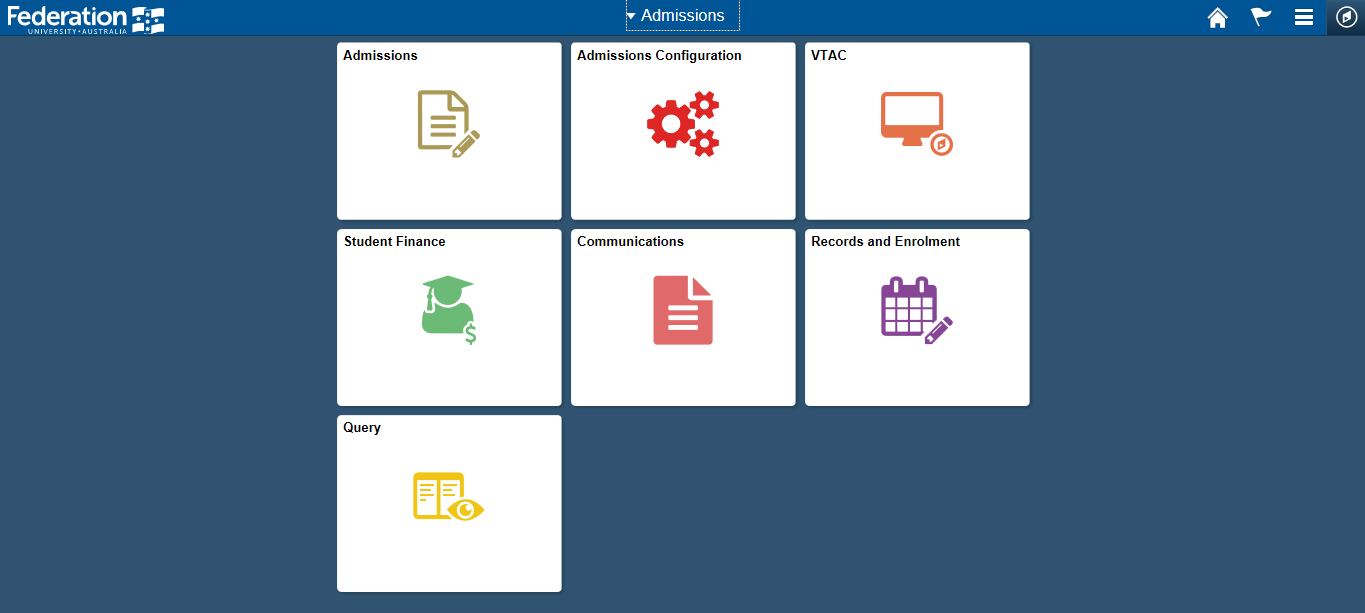 ADU 9-11 November 2016
CONCLUSION
Areas of concern for users
Lack of breadcrumb trails for navigation
New Fluid pages do not contain the ‘New Window’ feature

Go Live
Scheduled for 30 November
ADU 9-11 November 2016
presenters
Ky Jones
Michelle Nunn
Senior Business Analyst, Projects
Federation University
mc.nunn@federation.edu.au
Consultant
Federation University
ky.jones@federation.edu.au
all Alliance presentations will be available for download from the Conference Site
ADU 9-11 November 2016
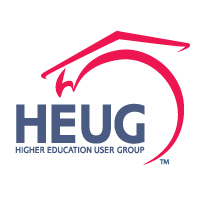 THANK YOU!
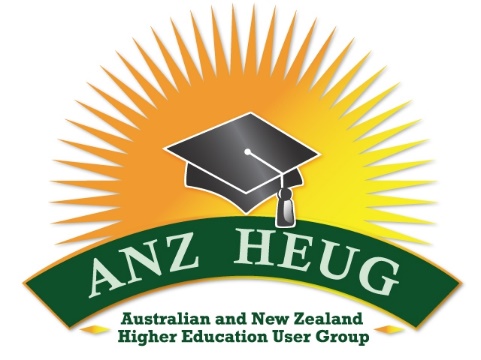 ADU 9-11 November 2016